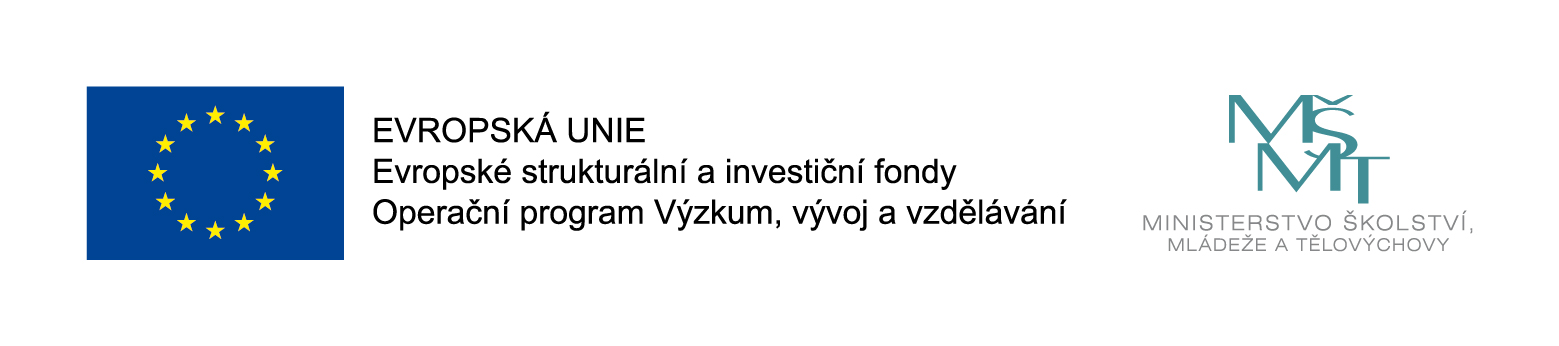 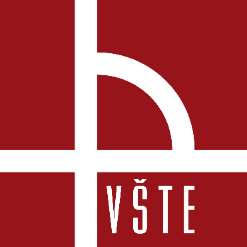 Metody materiálových toků a sledu operací výroby produktů
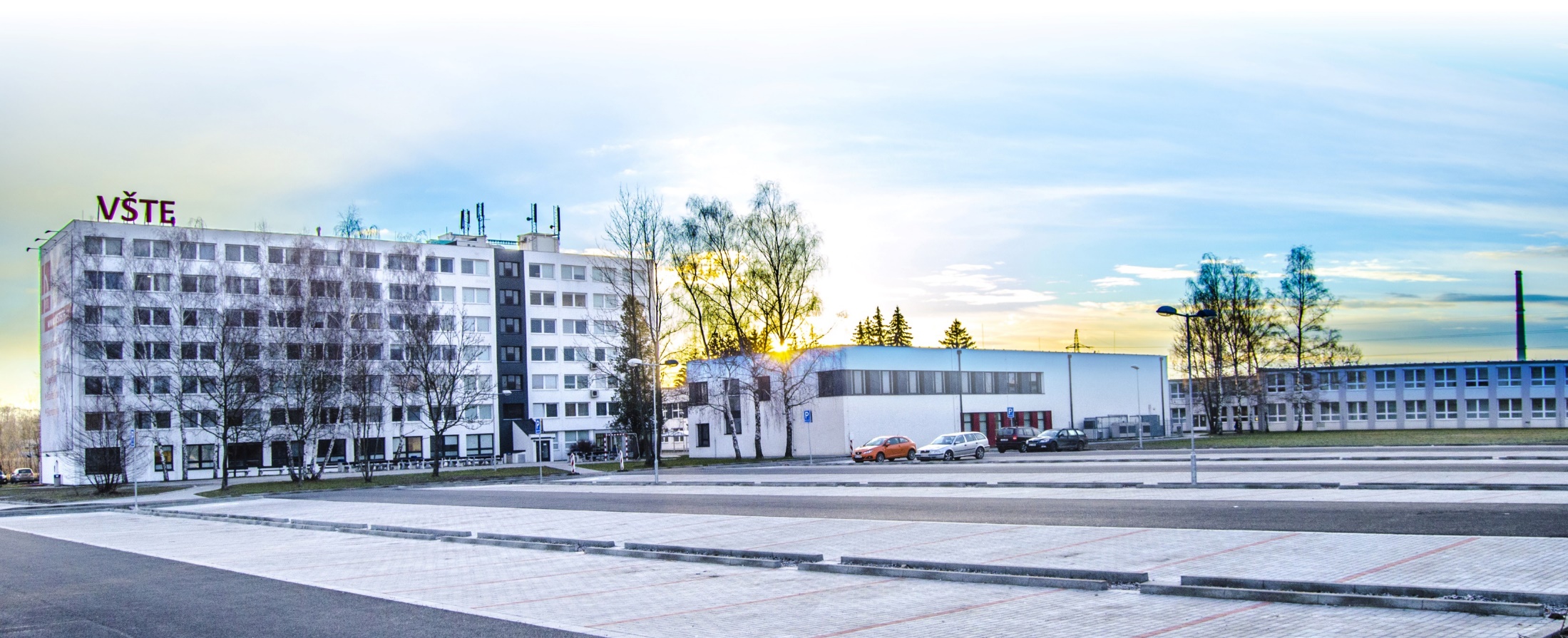 Kurzy pro společnost 4.0, s registračním číslem: CZ.02.2.69/0.0/0.0/16_031/0011591 		www.VSTECB.cz
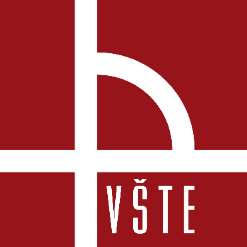 Kurz CŽV orientovaný na výkon povolání
Automatizace a robotizace produkčních procesů pro Průmysl 4.0
Architektura manipulátorů a robotů pro průmyslovou výrobu
Automatizované systémy produkčních procesů pro Průmysl 4.0
Analýza a zpracování velkých dat v Průmyslu 4.0
Řízení v reálném čase
Průmysl 4.0 a průmyslový internet věcí
Základní členění materiálů, jejich vlastností a kritéria volby
Materiály v současné strojírenské praxi


Progresivní materiály a parametry materiálů pro Průmysl 4.0
Projektování automatizovaných produkčních pracovišť
Metody materiálových toků a sledu operací výroby produktů
Dispoziční uspořádání automatizace  produkčních procesů
Příklad řešení vybraného automatizovaného logistického prvku
1	Kurzy pro společnost 4.0, s registračním číslem: CZ.02.2.69/0.0/0.0/16_031/0011591 	www.VSTECB.cz
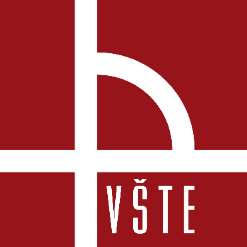 Metody materiálových toků a sledu operací výroby produktů
Výběr metod podle fází závislosti 
sortimentu a množství (P - Q graf
2	 Kurzy pro společnost 4.0, s registračním číslem: CZ.02.2.69/0.0/0.0/16_031/0011591 	www.VSTECB.cz
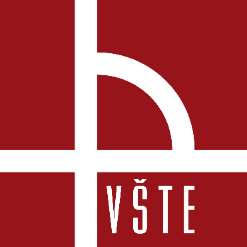 Metody materiálových toků a sledu operací výroby produktů
Jednoduché schéma výrobního postupu
3	 Kurzy pro společnost 4.0, s registračním číslem: CZ.02.2.69/0.0/0.0/16_031/0011591 	www.VSTECB.cz
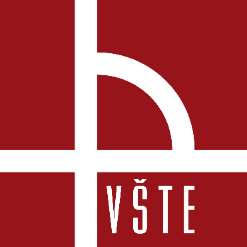 Metody materiálových toků a sledu operací výroby produktů
Schéma postupu výroby 
celým výrobním procesem
4	 Kurzy pro společnost 4.0, s registračním číslem: CZ.02.2.69/0.0/0.0/16_031/0011591 	www.VSTECB.cz
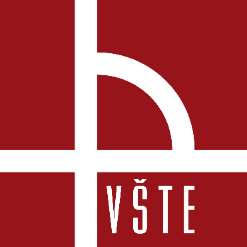 Metody materiálových toků a sledu operací výroby produktů
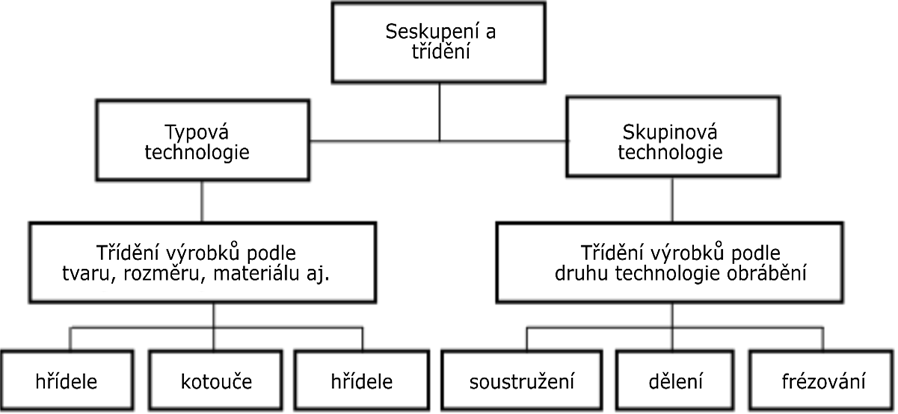 Klasifikace výrobků
Schéma výrobního postupu pro vícero výrobků
5	 Kurzy pro společnost 4.0, s registračním číslem: CZ.02.2.69/0.0/0.0/16_031/0011591 	www.VSTECB.cz
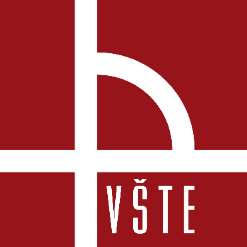 Metody materiálových toků a sledu operací výroby produktů
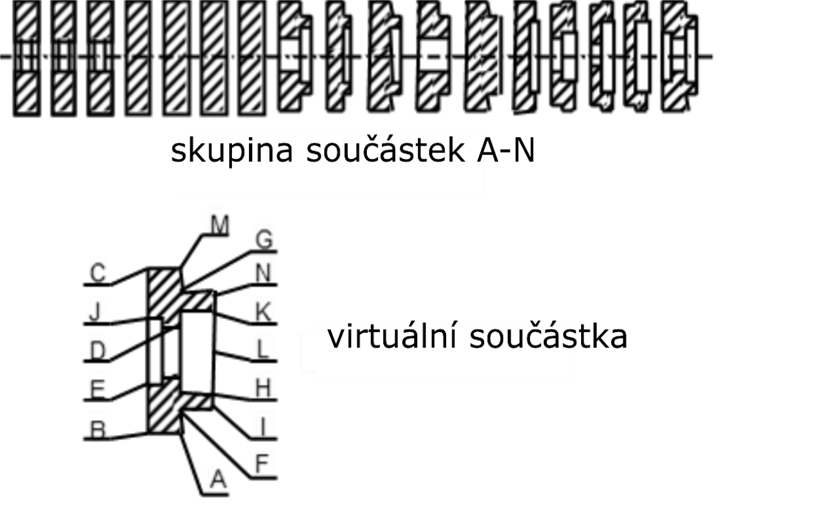 Příklad seskupení součástek 
do jedné virtuální součástky
Schéma dopravních cest a pohybu materiálu
6	 Kurzy pro společnost 4.0, s registračním číslem: CZ.02.2.69/0.0/0.0/16_031/0011591	www.VSTECB.cz
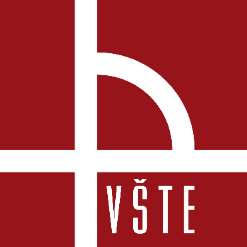 Metody materiálových toků a sledu operací výroby produktů
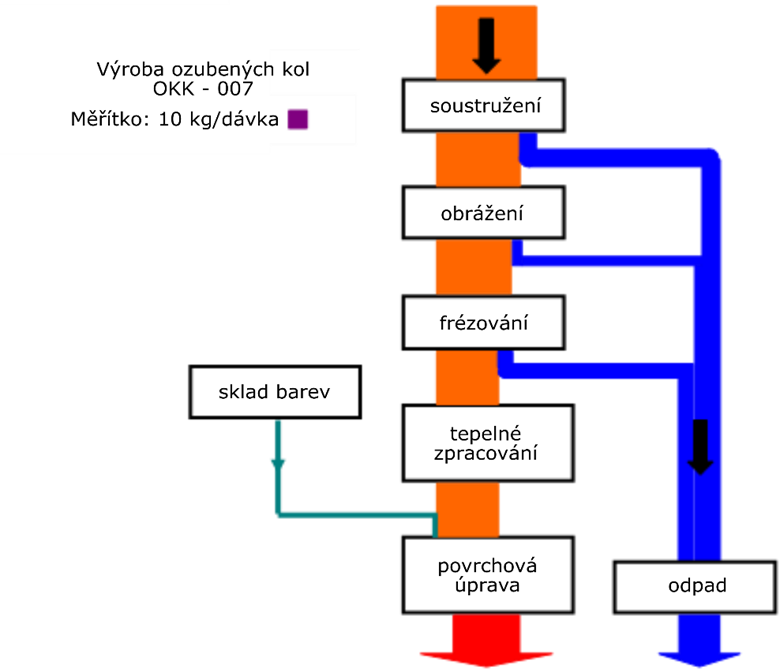 Schéma materiálového toku
7	 Kurzy pro společnost 4.0, s registračním číslem: CZ.02.2.69/0.0/0.0/16_031/0011591 	www.VSTECB.cz
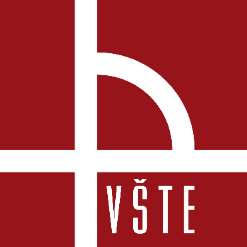 Metody materiálových toků a sledu operací výroby produktů
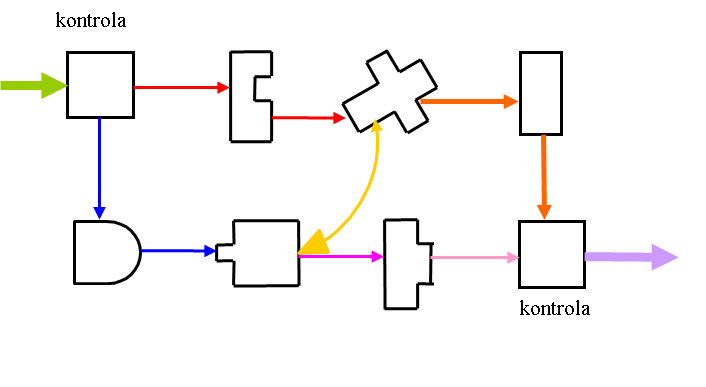 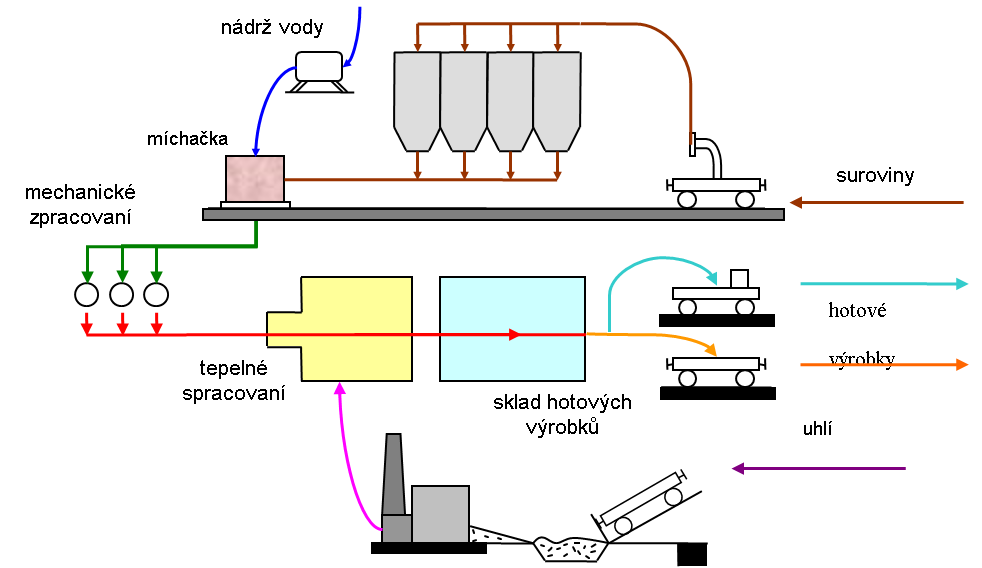 Schéma postupnosti posunu materiálu
Rovinné schéma postupnosti pohybu materiálu
8	 Kurzy pro společnost 4.0, s registračním číslem: CZ.02.2.69/0.0/0.0/16_031/0011591 	www.VSTECB.cz
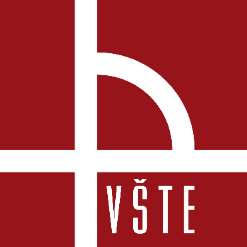 Metody materiálových toků a sledu operací výroby produktů
Sankeyho diagram
9	 Kurzy pro společnost 4.0, s registračním číslem: CZ.02.2.69/0.0/0.0/16_031/0011591 	www.VSTECB.cz
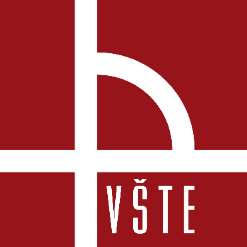 Metody materiálových toků a sledu operací výroby produktů
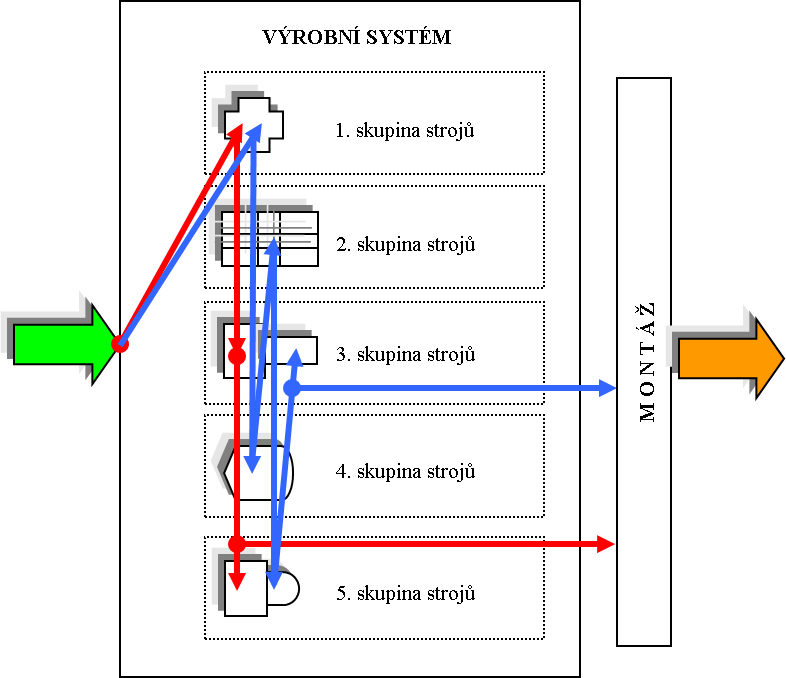 Technologicky organizovaný materiálový tok
10	 Kurzy pro společnost 4.0, s registračním číslem: CZ.02.2.69/0.0/0.0/16_031/0011591 	www.VSTECB.cz
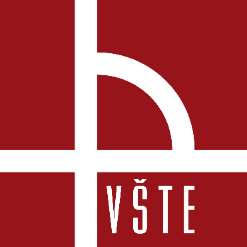 Metody materiálových toků a sledu operací výroby produktů
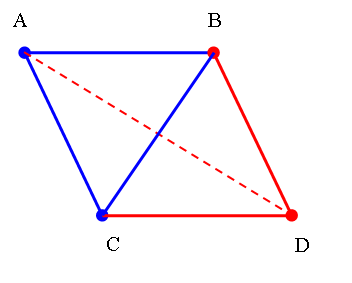 Předmětně organizovaný materiálový tok
Princip trojúhelníkové metody
11	 Kurzy pro společnost 4.0, s registračním číslem: CZ.02.2.69/0.0/0.0/16_031/0011591 	www.VSTECB.cz
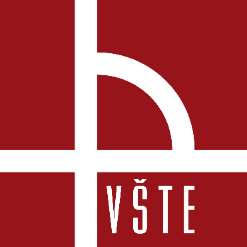 Metody materiálových toků a sledu operací výroby produktů
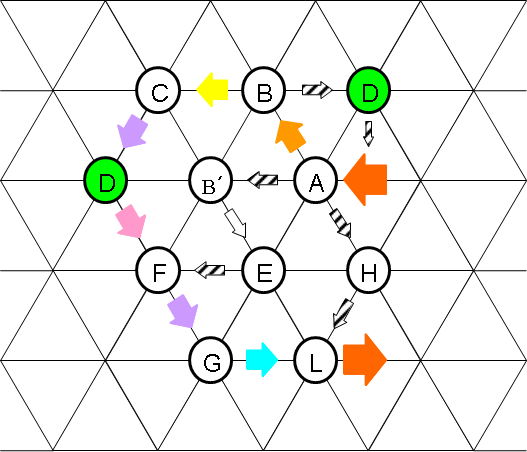 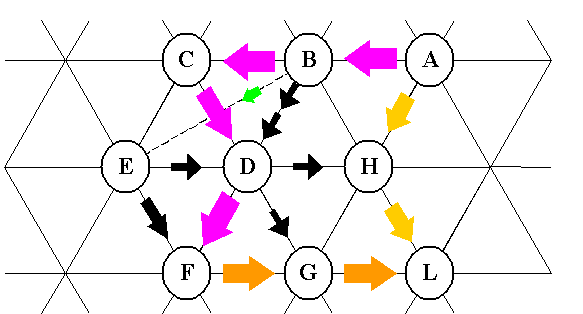 Řešení umístění
Rozmístění pracovišť rozčleněním toku materiálu pro stejná (technologické) pracoviště
Rozmístění objektů na trojúhelníkové síti
12	 Kurzy pro společnost 4.0, s registračním číslem: CZ.02.2.69/0.0/0.0/16_031/0011591 	www.VSTECB.cz
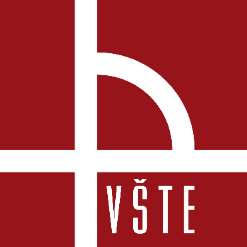 Metody materiálových toků a sledu operací výroby produktů
Výběr metody podle předmětu činnosti
13	 Kurzy pro společnost 4.0, s registračním číslem: CZ.02.2.69/0.0/0.0/16_031/0011591 	www.VSTECB.cz
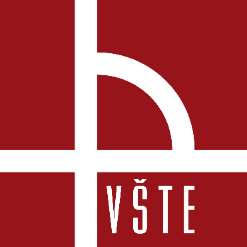 Děkuji za pozornostRealizováno v rámci projektu:Kurzy pro společnost 4.0, s registračním číslem: CZ.02.2.69/0.0/0.0/16_031/0011591,ve výzvě č. 02_16_031 Celoživotní vzdělávání na vysokých školách v prioritní ose 2 OP, Operačního programu Výzkum, vývoj a vzdělávání.Realizace projektu je spolufinancována z prostředků ESF a státního rozpočtu ČR.
www.VSTECB.cz